Reinforcement Learning Tutorial
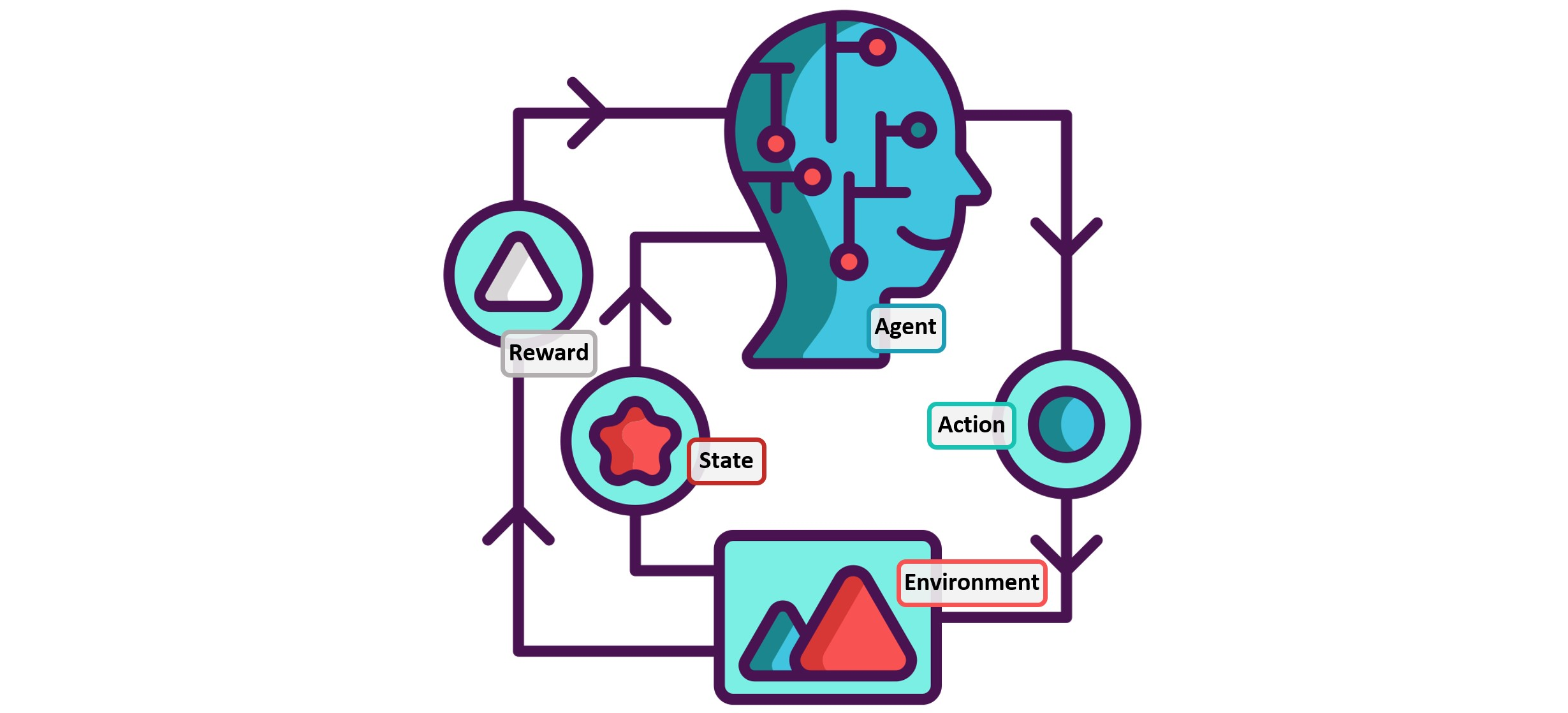 Hands on Reinforcement Learning
Kishansingh Rajput
Data Science Department
Thomas Jefferson National Accelerator Facility
Kishan@jlab.org
Tuesday, November 1, 2022
Outline
Introduction to Reinforcement Learning (RL)
Types of RL algorithms
Q functions and Bellman Equation
Introduction to Double Deep Q Networks (DDQN)
Exploration vs Exploitation
OpenAI gym, and stable-baseline
CartPole OpenAI gym environment
FNAL Booster GMPS regulator OpenAI gym environment
Hands on code: 
DDQN agent code
Train DDQN on Benchmark OpenAI CartPole Environment
Training DDQN to regulate GMPS (Simplified Env)
Reinforcement Learning Tutorial
2
Machine Learning
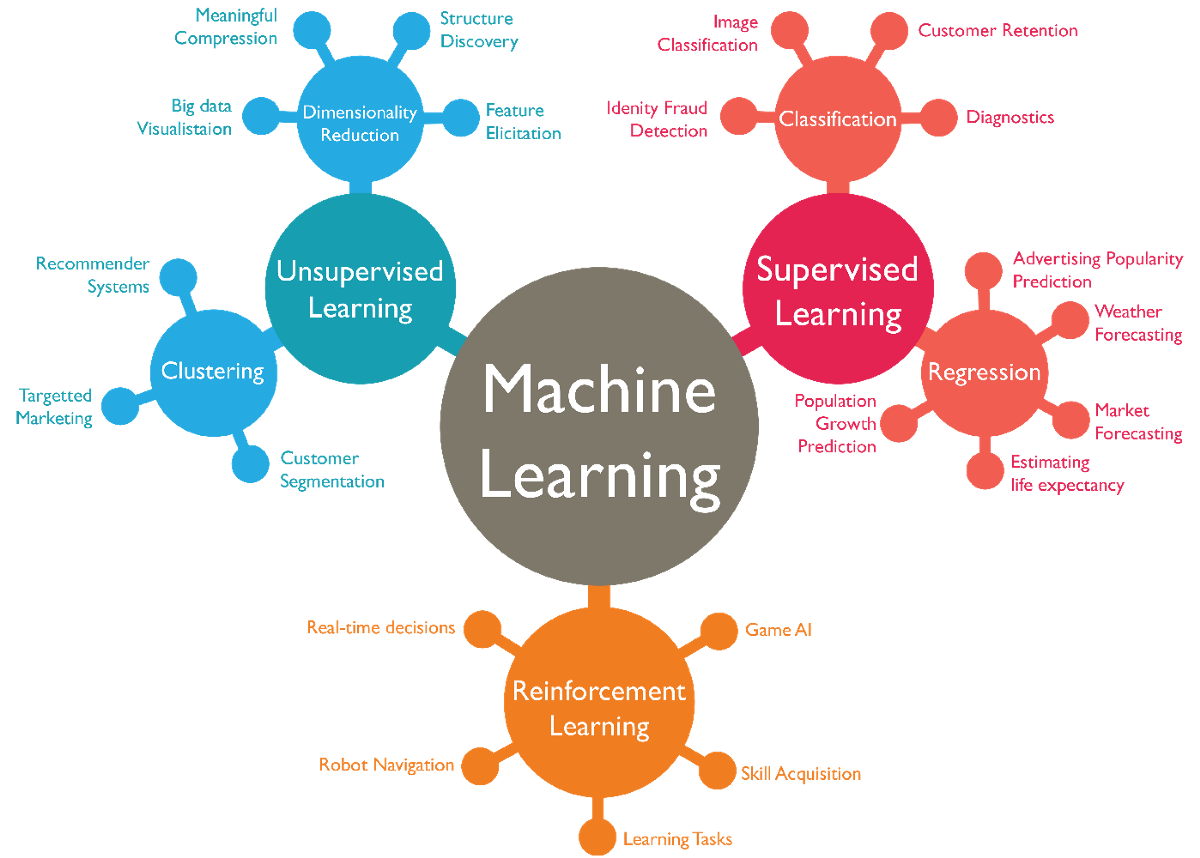 Reinforcement Learning Tutorial
3
Reinforcement Learning
Learning from interaction with an environment to achieve/maximize a long-term goal related to the state
The goal is defined by the reward function
The agent needs to be able to observe the environment and take actions to modify it’s state in order to achieve the goal
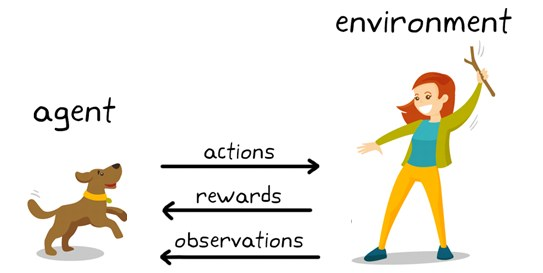 Reinforcement Learning Example – KDNuggets
Reinforcement Learning Tutorial
4
[Speaker Notes: Learning from interaction with an environment to achieve some long-term goal that is related to the state of the environment
The goal is defined by reward signal, which must be maximised
Agent must be able to partially/fully sense the environment state and take actions to influence the environment state
The state is typically described with a feature-vector]
Reinforcement Learning
Agent learns a Policy
Agent
Environment
Reinforcement Learning Tutorial
5
RL algorithms
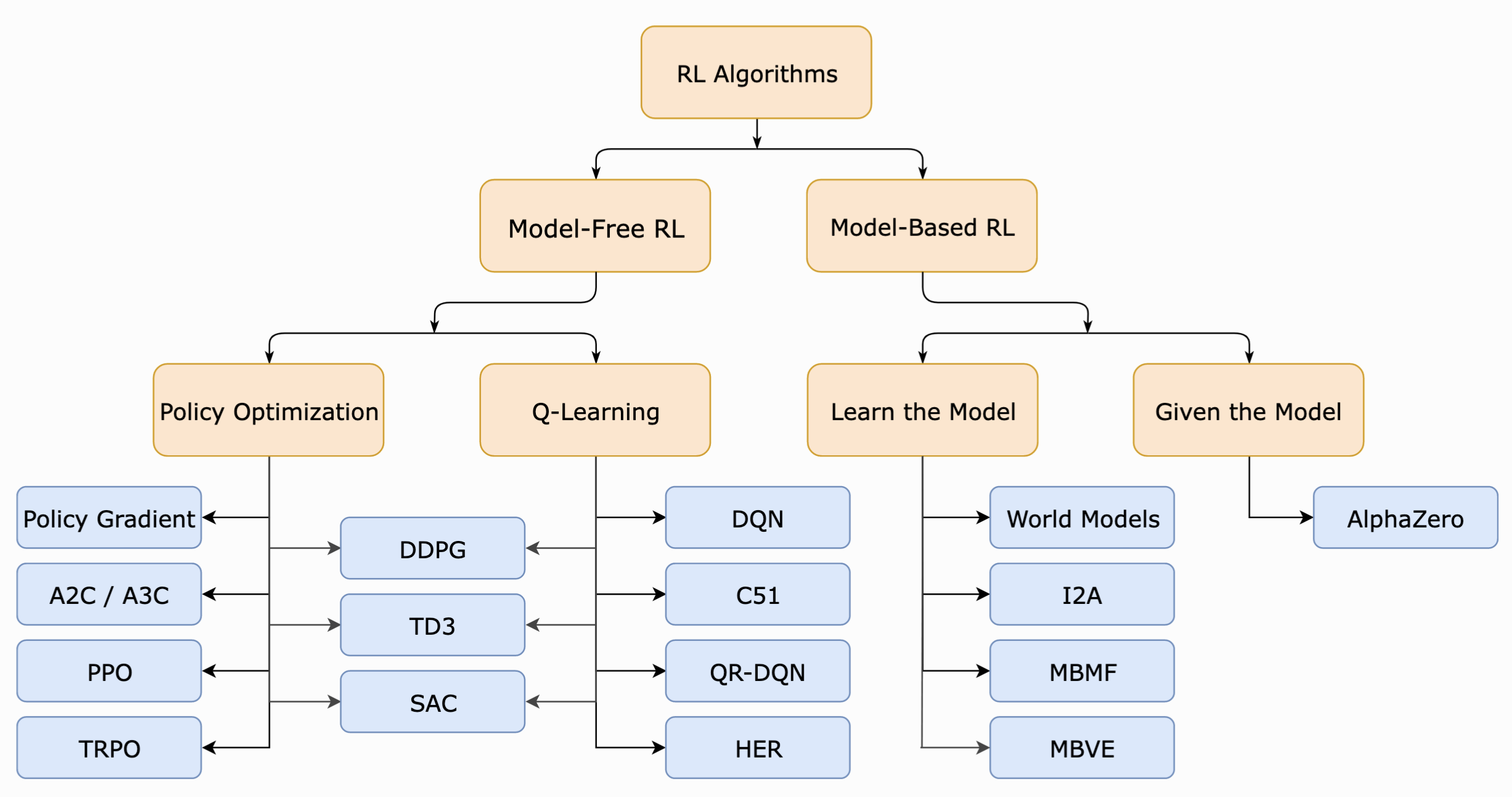 Model-Based RL: The agent can predict the reward for some action before actually performing it thereby planning what it should do.
Model-Free RL: The agent needs to carry out the action to see what happens and learn from it.
Reinforcement Learning Tutorial
6
[Speaker Notes: Learning from interaction with an environment to achieve some long-term goal that is related to the state of the environment
The goal is defined by reward signal, which must be maximised
Agent must be able to partially/fully sense the environment state and take actions to influence the environment state
The state is typically described with a feature-vector]
Q function and Bellman Equation
Q function and optimal action
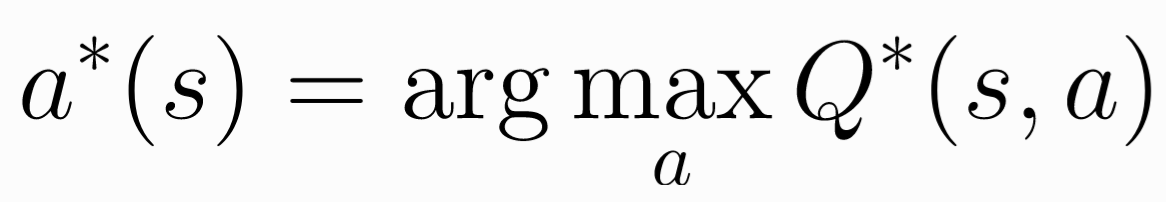 Bellman equation
Reinforcement Learning Tutorial
7
[Speaker Notes: Learning from interaction with an environment to achieve some long-term goal that is related to the state of the environment
The goal is defined by reward signal, which must be maximised
Agent must be able to partially/fully sense the environment state and take actions to influence the environment state
The state is typically described with a feature-vector]
Key point
Bellman equation
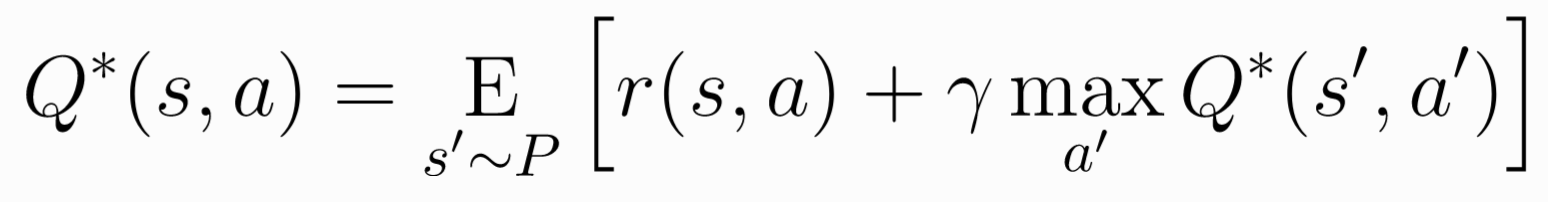 Reinforcement Learning Tutorial
8
Double Deep Q-Network (DDQN)
Q_net
A neural network is used to learn the Q-values corresponding to different actions at a given state
batch(s, a, r, s’, d)
Action (a)
Q_target_net
Training Q network (update weights)
State (s)
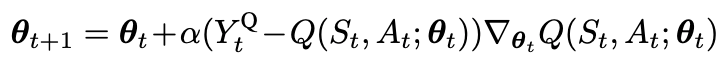 (s, a, r, s’, d)
Buffer
Environment
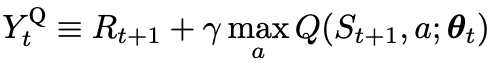 State vector
(s)
Hidden Layers
:
:
:
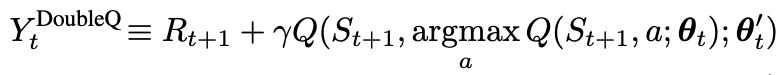 https://arxiv.org/pdf/1509.06461.pdf
Reinforcement Learning Tutorial
9
Exploration vs Exploitation
Exploit previous experiences
Store (s, a, r, s’, d) tuples to a Buffer to build dataset (D)
Train the agent on the dataset (D)
Explore new actions/states (make agent more robust)
To explore new actions add small noise to the actions
With new exploration the reward might decrease temporarily during training
Slowly decrease the amount of noise as training progress
Reinforcement Learning Tutorial
10
RL Environment
OpenAI Gym standards
https://github.com/openai/gym/blob/master/gym/core.py
Env base class

class Env(Generic[ObsType, ActType]):
	def __init__()
	def step(self, action: ActType) -> Tuple[new_state, reward, done, info]:
	def reset(self, *) -> Tuple[state, info]:
	def render(self) -> Optional[Union[RenderFrame, List[RenderFrame]]]:
	def close(self) [Necessary cleanup]
Reinforcement Learning Tutorial
11
CartPole OpenAI gym environment
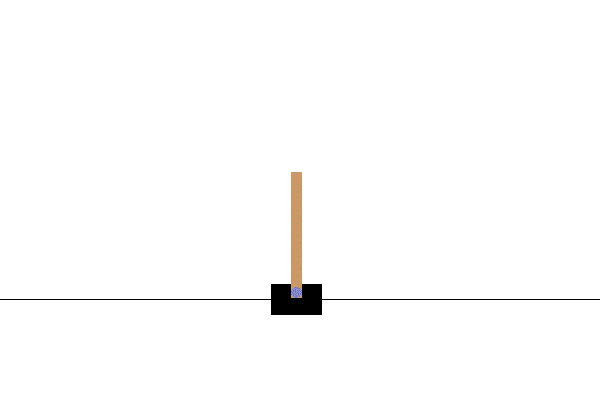 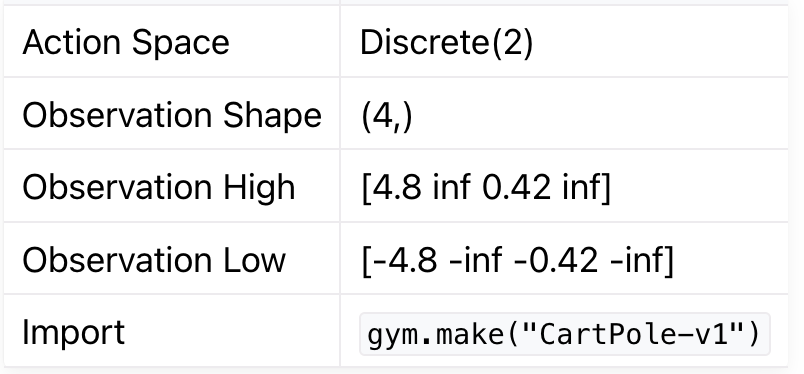 The action is a ndarray with shape (1,) which can take values {0, 1} indicating the direction of the fixed force the cart is pushed with.
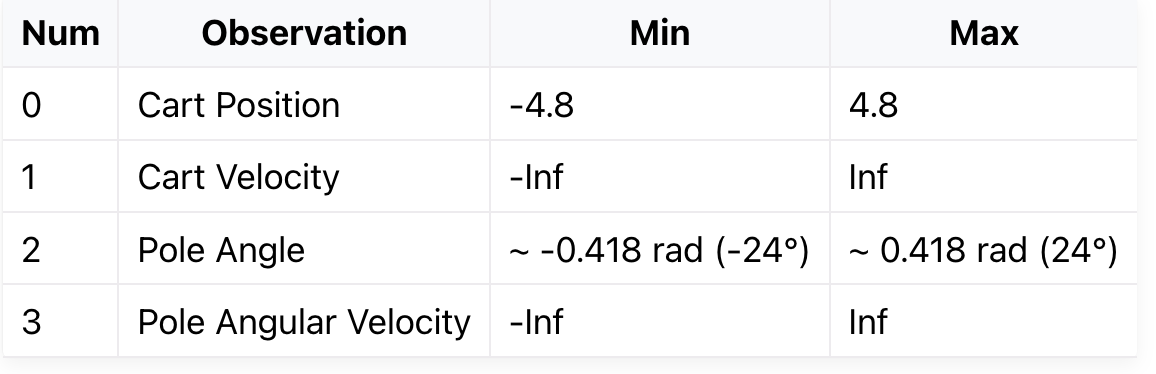 The observation is a ndarray with shape (4,) with the values corresponding to the following positions and velocities:
Termination: Pole Angle is greater than ±12°
Termination: Cart Position is greater than ±2.4 (center of the cart reaches the edge of the display)
Truncation: Episode length is greater than 500 (200 for v0)
Since the goal is to keep the pole upright for as long as possible, a reward of +1 for every step taken, including the termination step, is allotted.
Reinforcement Learning Tutorial
12
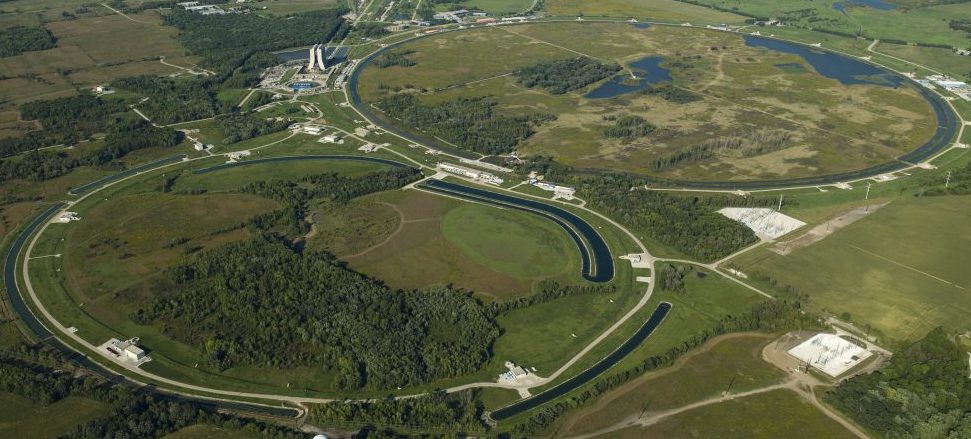 GMPS Regulator environment
The Booster receives the 400 MeV (kinetic energy) beam from the Linac

It is then accelerated to 8GeV with the help of booster cavities and Combined-function bending and focusing electromagnets known as gradient magnets.

These magnets are powered by the gradient magnet power supply (GMPS)
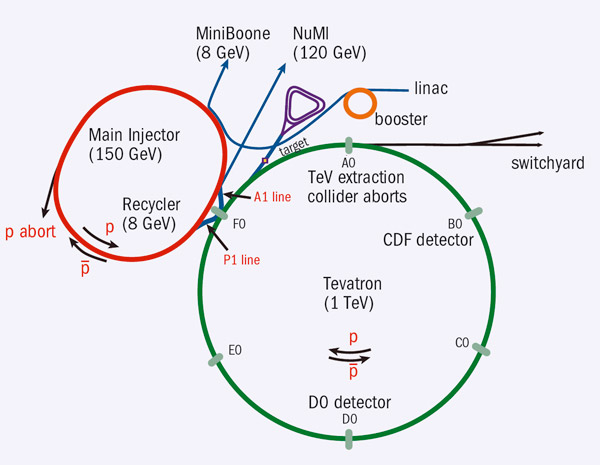 Fermilab Site
Other high-current, high-power electrical loads near GMPS varies in time 
Causing unwanted fluctuations of the actual GMPS electrical current and thus fluctuations of the magnetic field in the Booster gradient magnets
Spread in B-field degrades beam quality, degrades repeatability, & contributes to losses
A GMPS regulator is required to calculate and apply small compensating offsets in the GMPS driving signal
A RL agent can be trained to learn an optimal regulator, focusing on reducing the errors
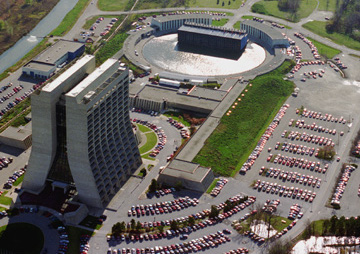 Booster ring
Courtesy: Christian Herwig
Variables considered to construct env states
B:LINFRQ = 60 Hz line frequency error [mHz]
I:IB = MI lower bend current [A]
I:MDAT40 = MDAT measured MI current [A]
B_VIMIN = Setting to achieve*
B:VIMIN = Prescribed remedy from PID regulator circuit
B:IMINER = 10*(Setting - obsMax)
Reinforcement Learning Tutorial
13
GMPS Regulator environment
LSTM Surrogate Model
B:IMINER 
B:LINFRQ
B:VIMIN
B_VIMIN
I:IB  
I:MDAT40
Last 150 timesteps
Next Timestep
next
B:IMINER
Agent adjusts B:VIMIN
(Other variables continue to draw from data)
Environment Setup
Environment uses LSTM surrogate model to predict next IMINER using last 150 timesteps on all 6 variables
Agent updates VIMIN (Action: delta VIMIN)
To build next state the time series is shifted by one and VIMIN, and IMINER are updated as per action and surrogate prediction respectively
Reward is  (-1 * IMINER) since the goal is to minimize IMINER
https://arxiv.org/pdf/2105.12847.pdf
Reinforcement Learning Tutorial
14
Resources
Make your own custom environment https://www.gymlibrary.dev/content/environment_creation/
Agent libraries
Stable-baseline
https://stable-baselines.readthedocs.io/en/master/
TF-agents
https://www.tensorflow.org/agents
Readings
Deep Reinforcement Learning with Double Q-learning

Tutorial code: https://github.com/JeffersonLab/jlab_datascience_tutorial
Reinforcement Learning Tutorial
15
BACKUP
Reinforcement Learning Tutorial
16
Deep Deterministic Policy Gradient (DDPG)
Actor
Critic
batch(s, a, r, s’, d)
Target Actor
Target Critic
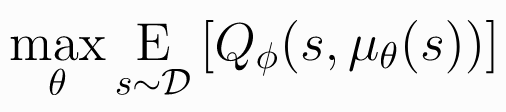 State (s)
(s, a, r, s’, d)
Buffer
Environment
Action (a)
Critic is used to approximate the value function, trained using the following loss function
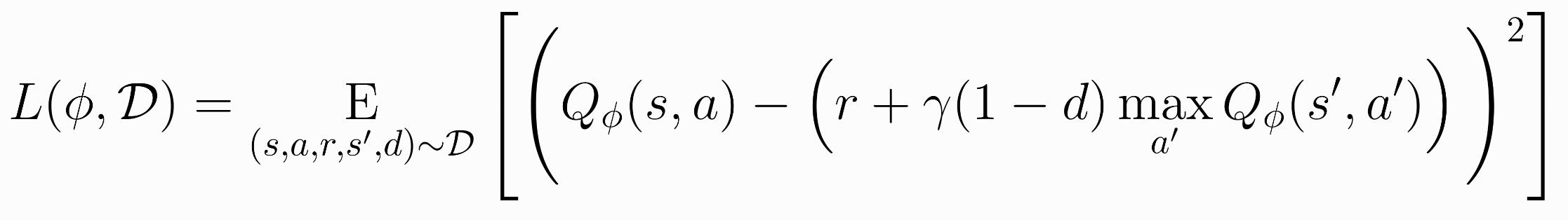 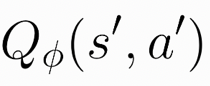 Target network is used to approximate
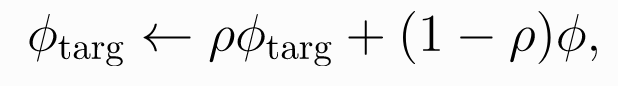 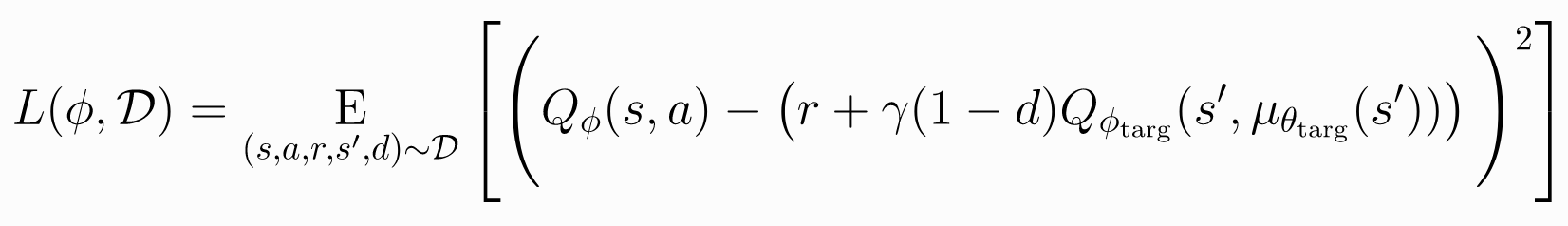 Reinforcement Learning Tutorial
17
State: one timestep
Agent
Action: next VIMIN
Update VIMIN
Shift by one, update IMINER
Next State
Surrogate Model
Next IMINER
Last 150 timesteps
Reinforcement Learning Tutorial
18